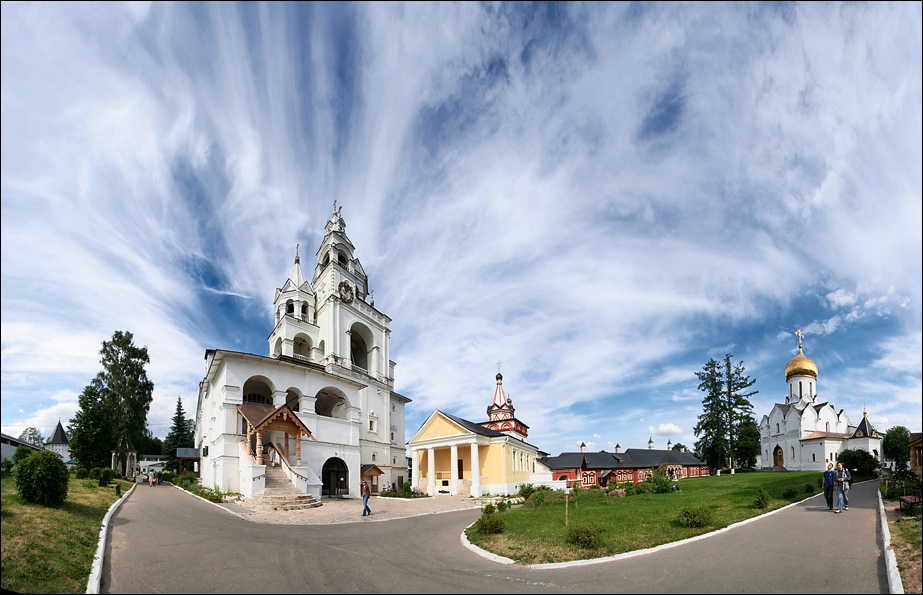 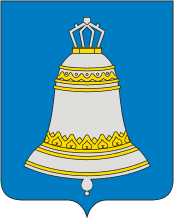 Приложение №1
ИНВЕСТИЦИОННЫЙ ПАСПОРТ 
городского округа ЗВЕНИГОРОД
География
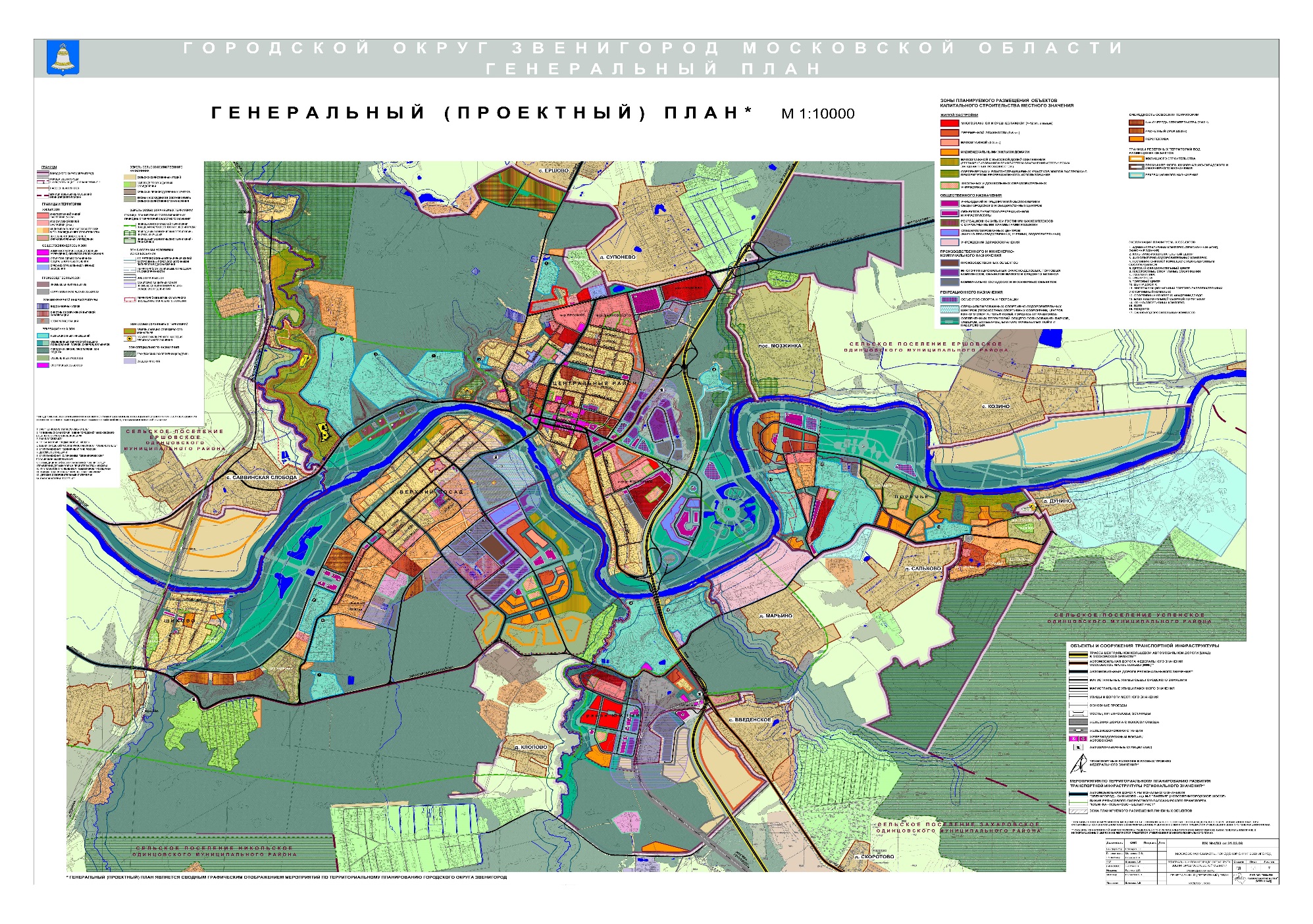 Городской округ Звенигород  расположен на западе Московской области, в 50 км от Москвы между двумя автотранспортными магистралями, имеющими международное значение – Минское и Рижское шоссе. 



Городской округ со всех сторон окружён территорией Одинцовского муниципального района и граничит со следующими поселениями в его составе: Ершовское (на западе и севере); Успенское (на востоке); Захаровское (на юге); Никольское (на юго-западе).
Демография и ресурсы
• Площадь городского округа Звенигород - 48,10 га. Всё население является городским. 
Население – 21,9 тыс.чел. (на 01.01.2017г.) 

•Трудоспособное население – 10,4 тыс.чел. В экономике городского округа занято – 6,9 тыс.чел.
Кадастровая стоимость земельных участков для размещения 
• домов ИЖС: от 1803 до 2500 руб. за кв.м. 
• дачных и садоводческих объединений: от 2000 до 3055 руб. за кв.м. 
• объектов торговли: от 2500– до 5650 руб. за кв.м. 
• промышленности: от 2400– до 2600 руб. за кв.м.
Стоимость: 
•Электроэнергии: от 3,53 – до 5,60 руб. за 1 Квт*час 
• Газоснабжения: 5,219 (газ) + 1407,0 (транспорт-ка) руб. за 1000 куб.м. 
• Водоснабжения: от 13,31 – до 20,27 руб. за 1 куб.м, 
• Водоотведения: от 30,3 – до 32,96 руб. за 1 куб.м, 
• Теплоснабжения: от 1784,99 – до 2063,23 руб./гкал,
Среднемесячная заработная плата(тыс. руб.)
•промышленность – 42,8
•строительство – 50,6
•торговля – 30,7
•образование – 46,0
•здравоохранение – 34,1
•культура и спорт – 41,6
Транспортное сообщение
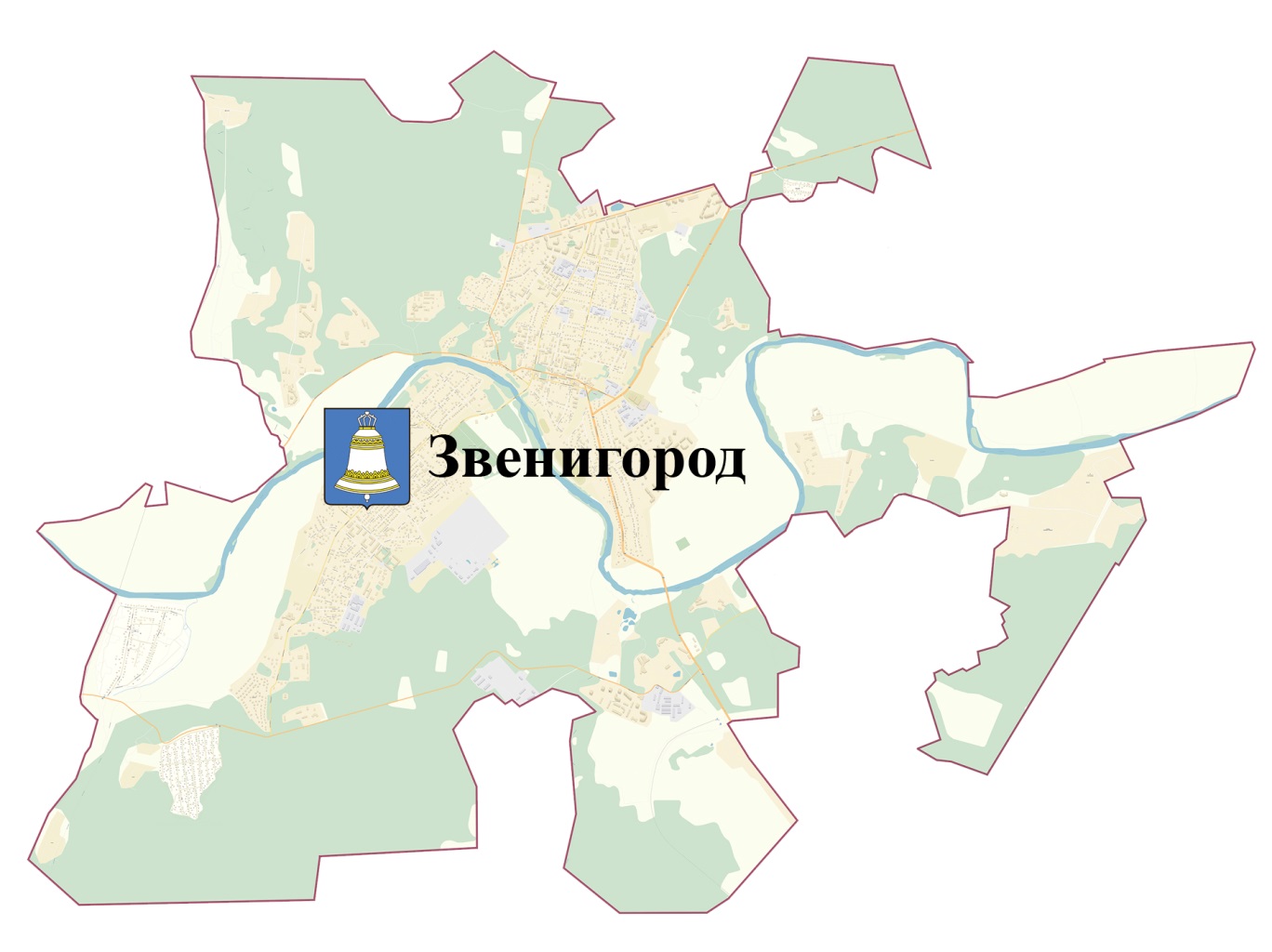 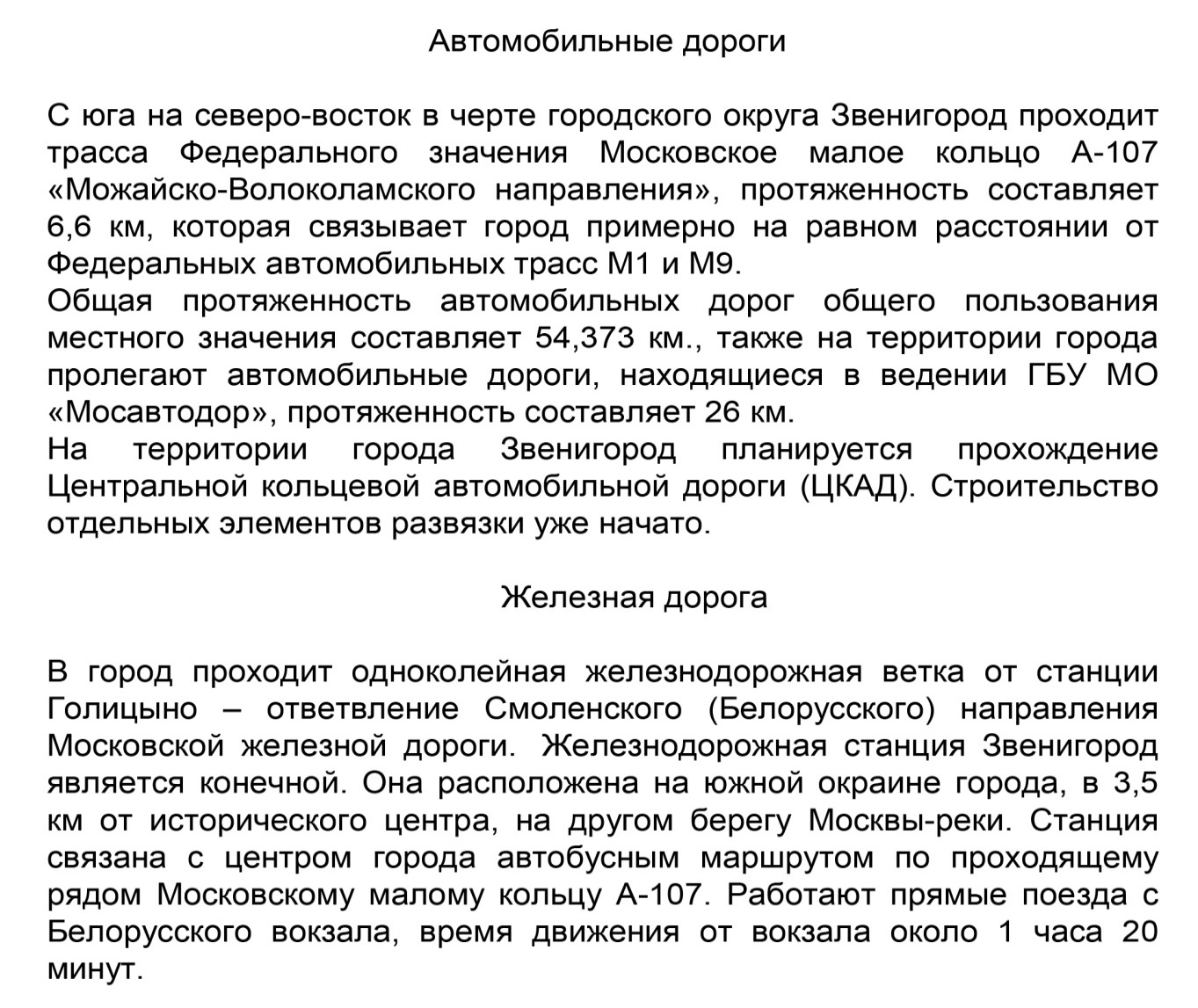 64,77 км.
Образование и квалифицированные кадры
Основная трудовая специализация жителей района: 
• деятельность в сфере торговли, деятельность в сфере здравоохранения
Система образования: • колледжей 2
Звенигородский финансово-экономический колледж –филиал финансового университета при Правительстве РФ предоставляет услуги в сфере образования и занимается подготовкой специалистов по специальностям:
Финансы (по отраслям) 
Экономика и бухгалтерский учет (по отраслям) 
Численность обучающихся: 313 чел. (2017г.)
Красногорский колледж Звенигородский филиал (ПТУ №46)
Учащихся: 214 человек
Срок обучения 2 года 5 месяцев с получением среднего (полного) общего образования (без ЕГЭ) и 3-4 разрядов по профессиям:
Повар, кондитер
Автомеханик
Социальный работник
Официант, бармен
Парикмахер
Мастер столярно-плотничных и 
паркетных работ
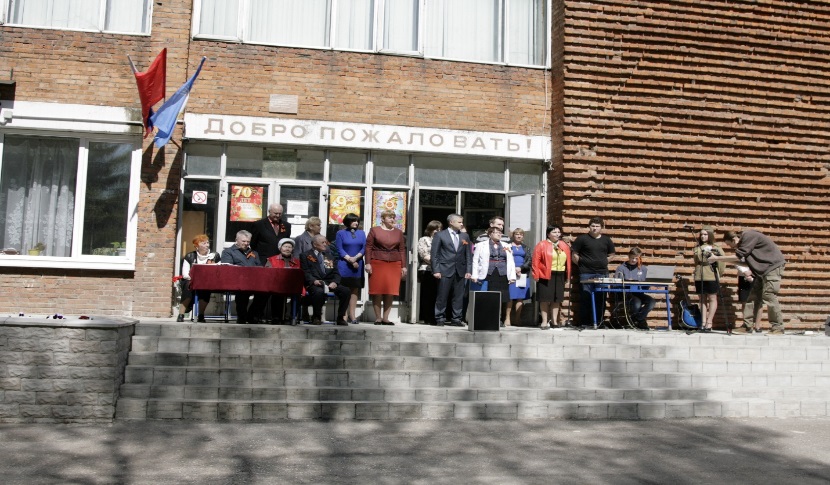 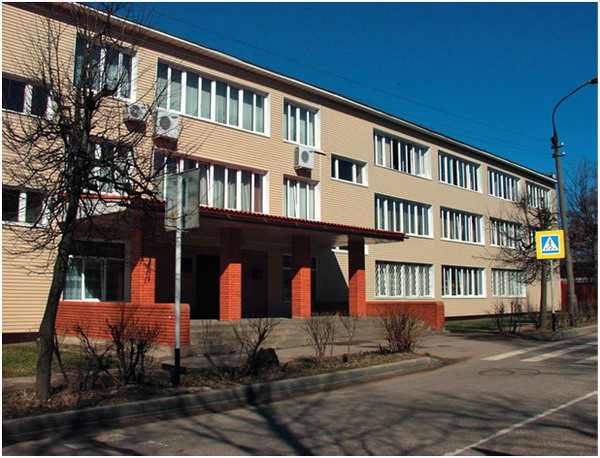 Крупные предприятия
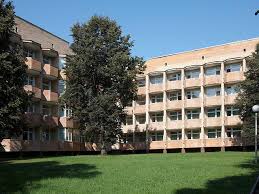 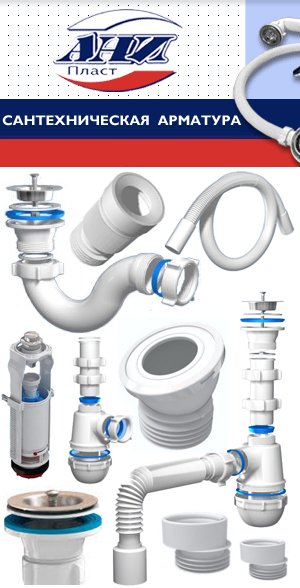 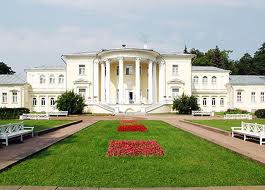 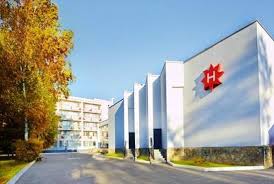 Перечень потенциальных и находящихся на ранней стадии реализации инвестиционных проектов
Торговля
1. Строительство торгового центра (улица Московская, д.39а)
Срок реализации –  2018 г.
Планируемый объем инвестиций – 56 млн. руб.
Количество созданных рабочих мест – 95.
Промышленность
2. Расширение производства ООО «АНИ Пласт»
Срок реализации – 2020 г.
Планируемый объем инвестиций – 1200 млн. руб.
Количество создаваемых рабочих мест - 250
3. ООО «Промхолод» – строительство складского логистического комплекса с цехом мясопереработки 
Срок реализации –  2019 г.
Планируемый объем инвестиций – 1000 млн. руб.
Количество созданных рабочих мест – 150.
3. ООО «Капитал форм» – строительство производственного здания с формовочным цехом для производства железобетонных изделий 
Срок реализации –  2019 г.
Планируемый объем инвестиций – 100 млн. руб.
Количество созданных рабочих мест – 50.
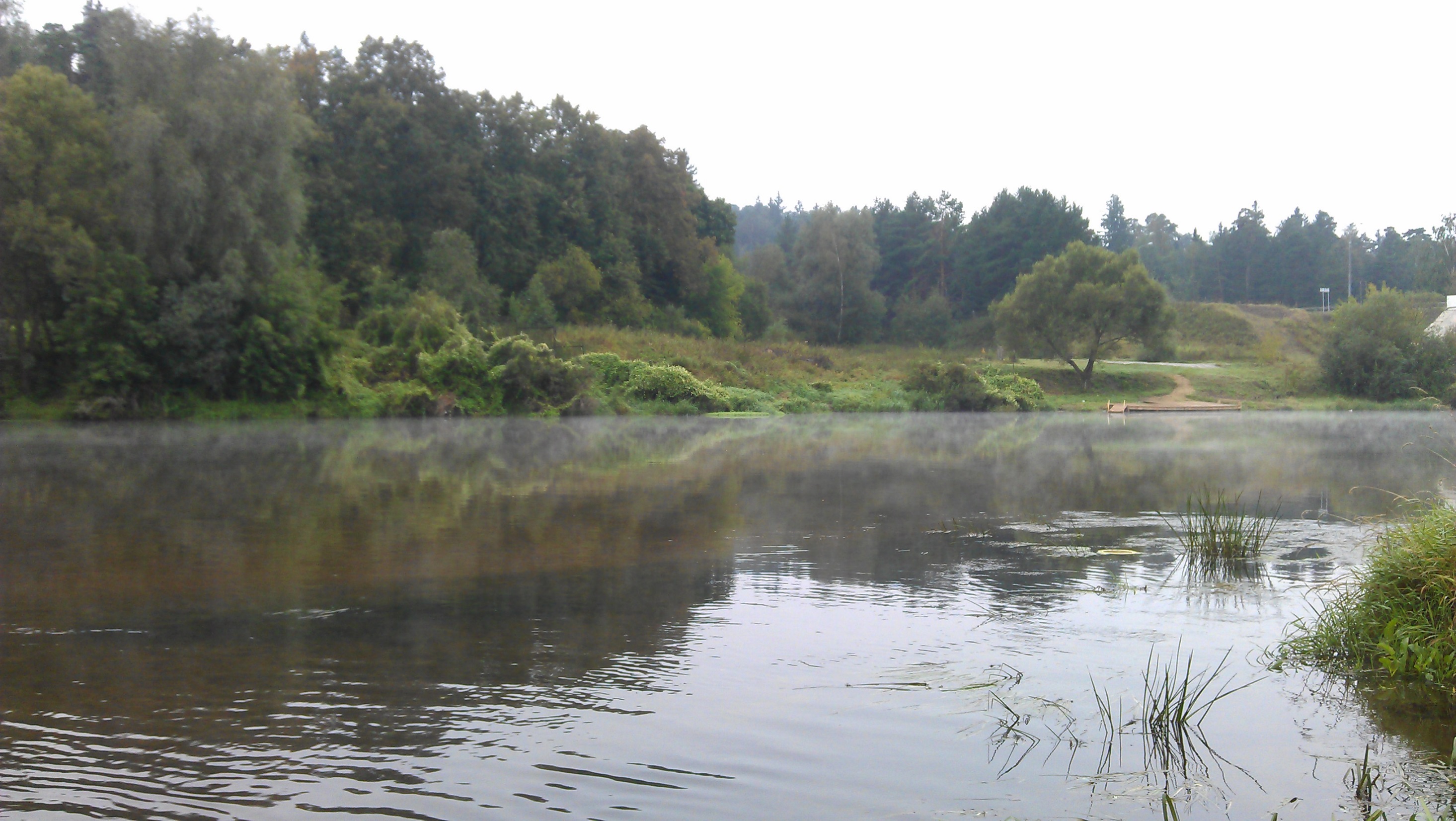 Приоритетные отрасли развития района для привлечения инвестиций
Перспективные для инвестиций земельные участки, имущественные комплексы и свободные площади на существующих предприятиях
Перспективные для инвестиций земельные участки, имущественные комплексы и свободные площади на существующих предприятиях
Полезная информация для инвесторов
Администрация городского округа Звенигород 
Московской области
Адрес: МО, г. Звенигород, ул. Ленина, д. 28
Телефон приемной Главы 
городского округа Звенигород 8 (495) 597-15-10
е-mail: smirnov@zvenigorod.ru
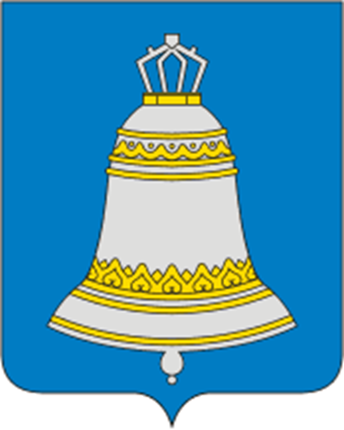 Полезная информация для инвесторов
Газета: «Звенигородские ведомости»
Адрес редакции: 143180, МО, 
г. Звенигород, ул. Почтовая,д. 23
Тел.: 8(498)697-95-98 (отдел информации)
Тел./факс: 8(495)992-51-05 (отдел рекламы)
Тел.: 8(495)597-74-22 (главный редактор)
E-mail: z-vedomosti@yandex.ru


Интернет сайт администрации: www.zvenigorod.ru
Тел.: 8(495)597-11-11
Адрес: МО, ул. Ленина, д. 28
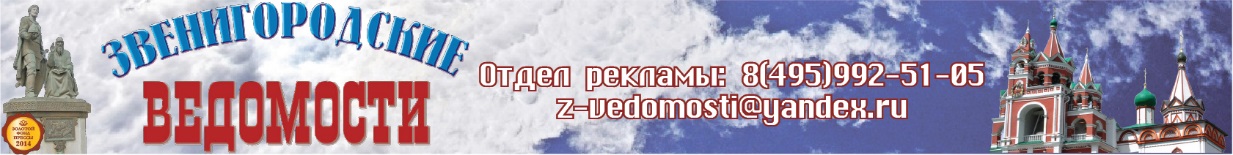 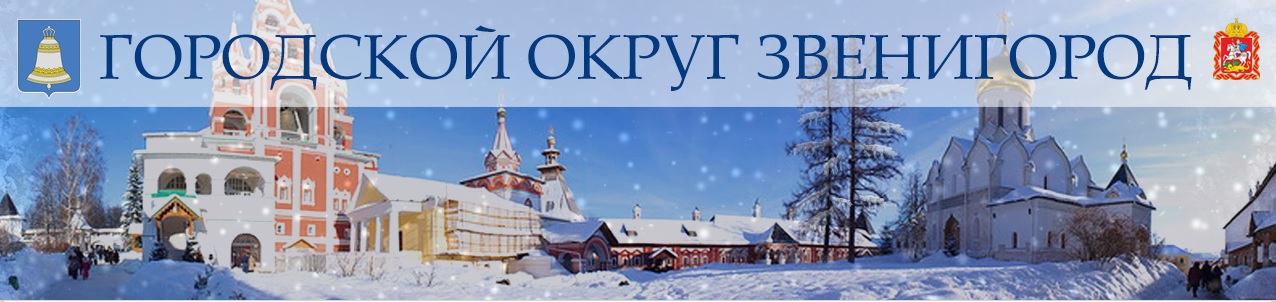 Полезная информация для инвесторов
предприятия стройиндустрии и строительные организации